Кадрларды даярлауға жүргізілетін мамандықтар:
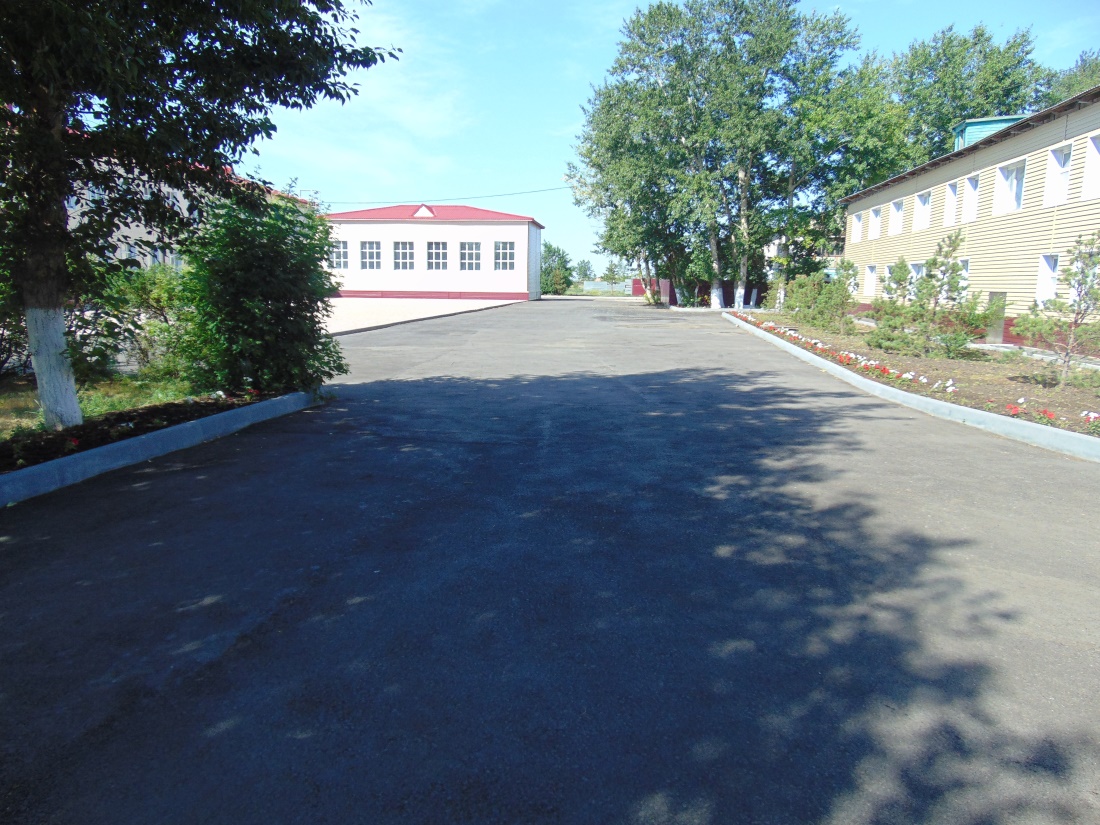 Колледж миссиясы:
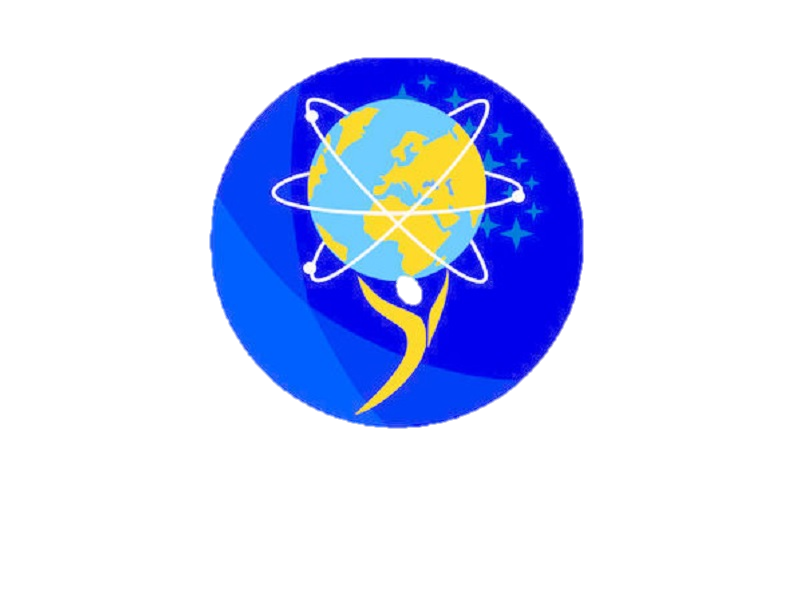 ЖАС МАМАН
Өңірдің және қоғамның тұрақты дамуына жәрдемдесу мақсатында кәсіби даярлықтың үздіксіздігі және инновацияларды дамыту арқылы бәсекеге қабілетті мамандарды даярлау.
Колледждің заманауи оқу ғимараттары
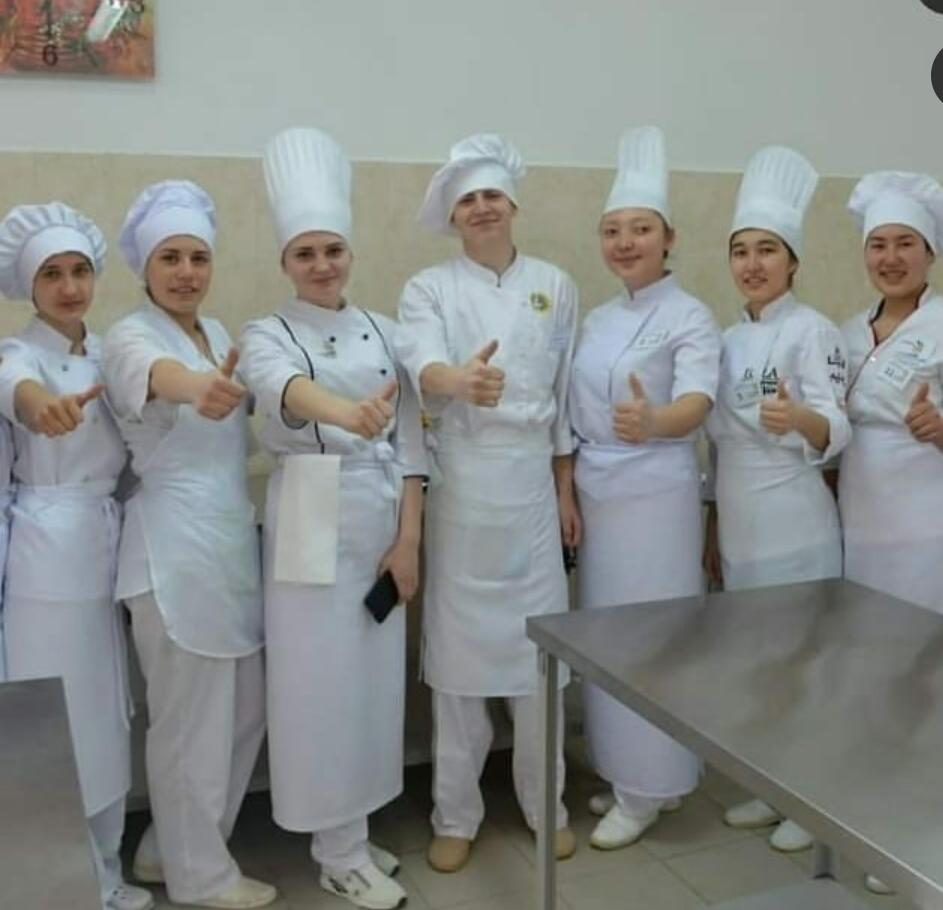 06120100 « Есептеу техникасы және ақпараттық желі»
Біліктілік 
- 3W06120101 «Оператор компьютерного аппаратного обеспечения»

03220200 «Мұрағаттану және құжаттамалық басқаруды қамтамассыз ету»
Біліктілік 
-   3W03220201 «Офис-менеджер»

04110100 «Есеп және аудит»
Біліктілік
   - 3W04110101 «Бухгалтер-кассир» 

07130100 «Электржабдықтар»
Біліктілік 
3W07130101 «Электромонтер» 

07161600 «Ауылшаруашылық механизациясы»
Біліктілік
3W07161600 «Ауылшаруашылық өндірісінің тракторист-машинисі»
«Слесарь-жөндеуші» 

10130300 «Тамақтандыруды ұйымдастыру»
Квалификация 
3W10130301 «кондитер декораторы»
3W10130302 «Аспаз»
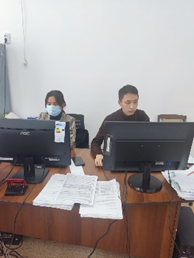 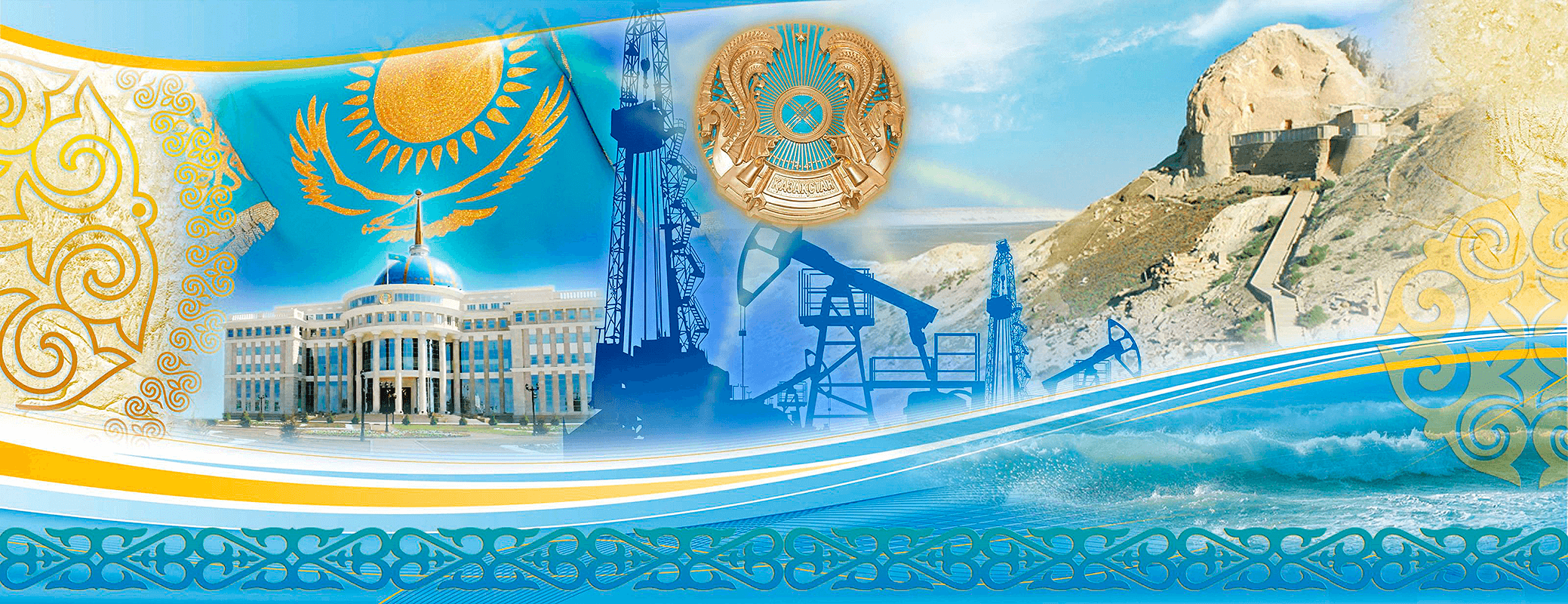 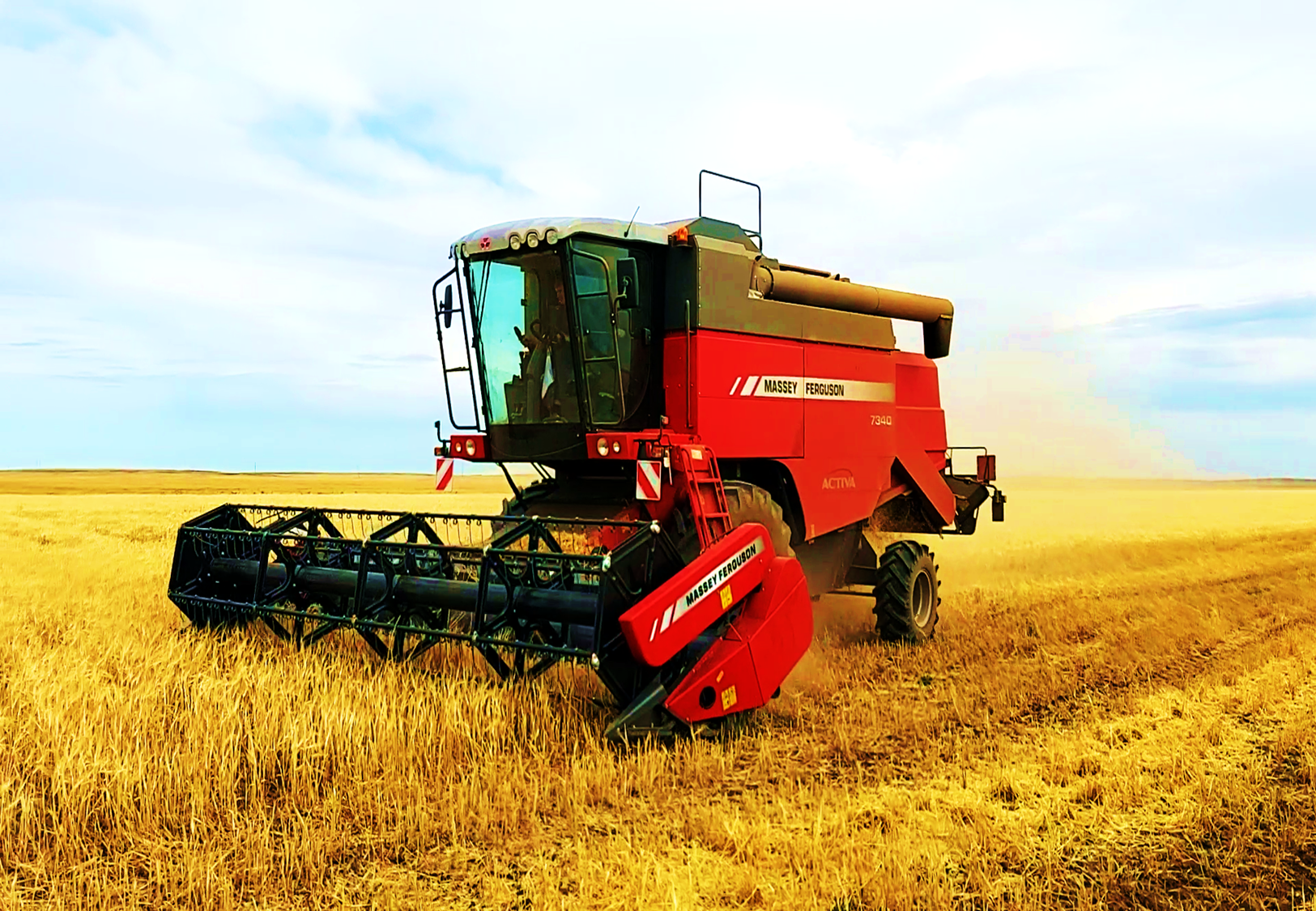 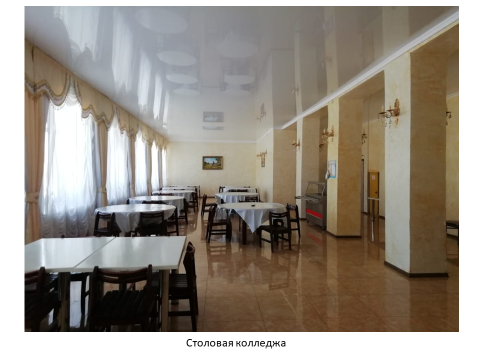 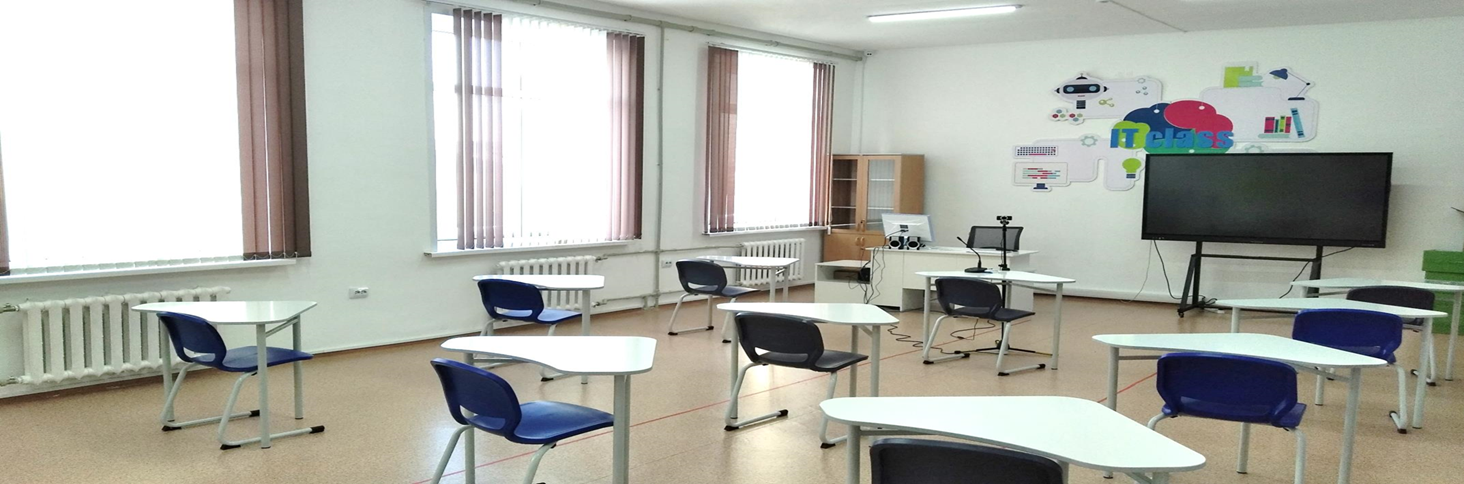 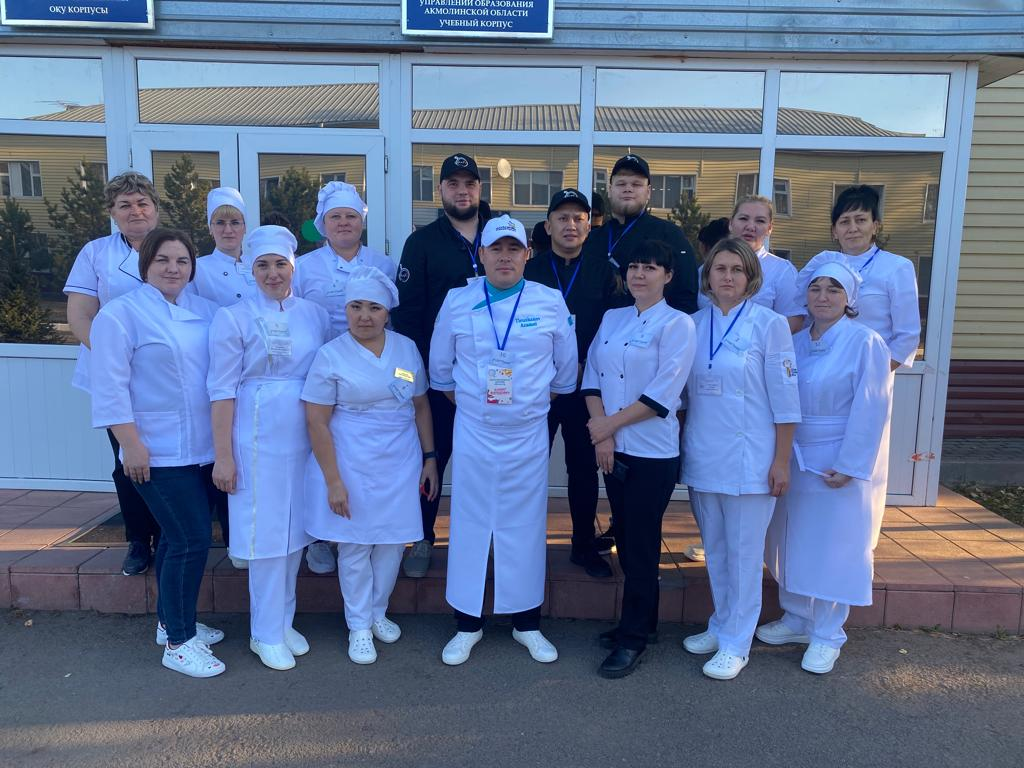 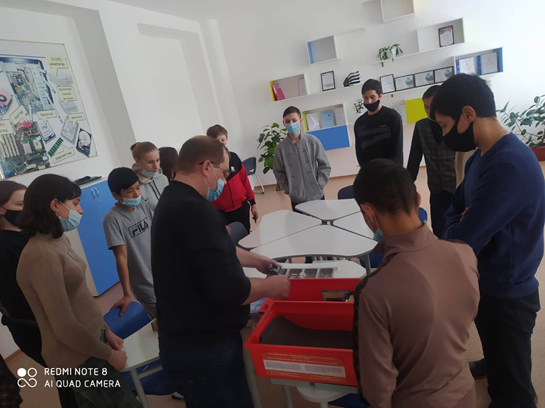 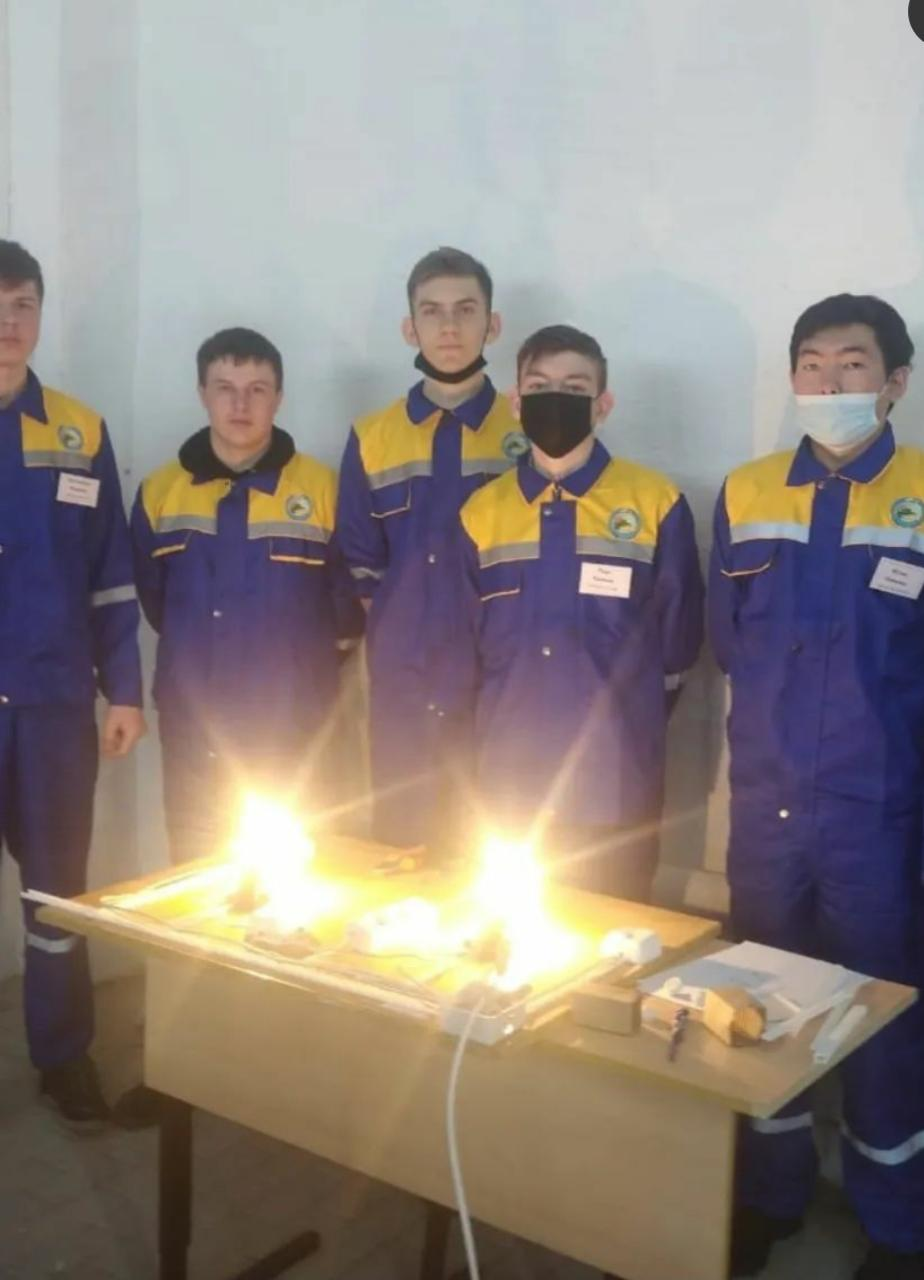 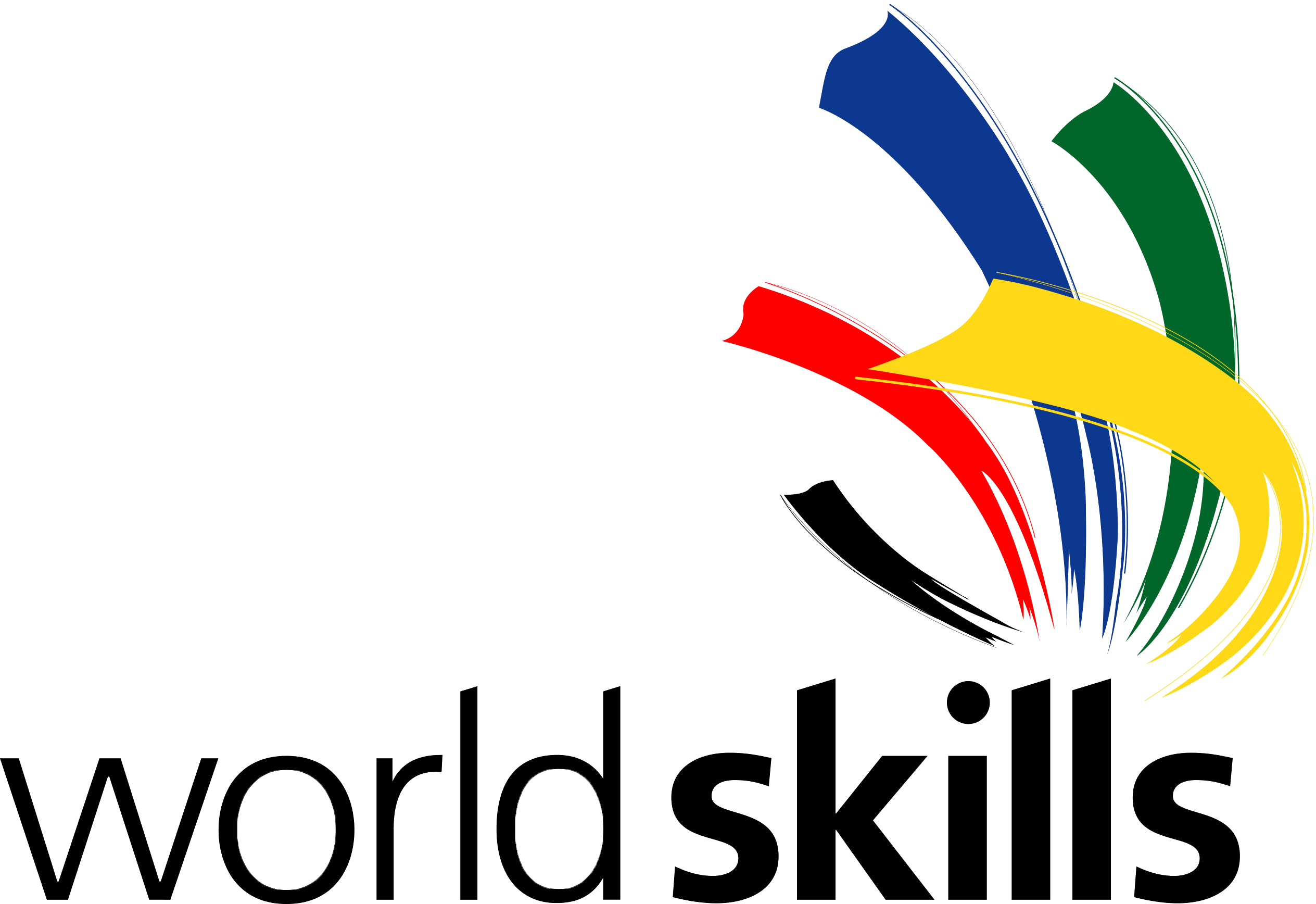 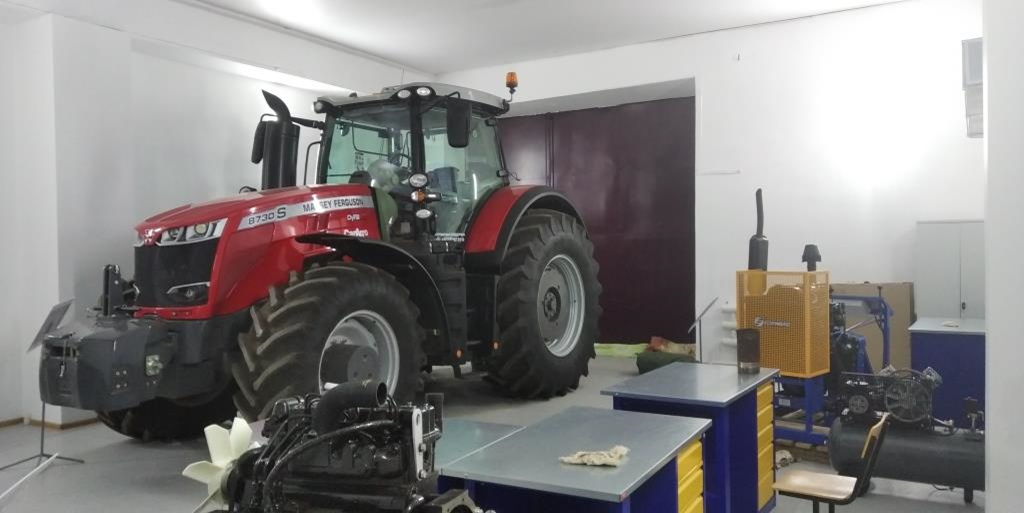 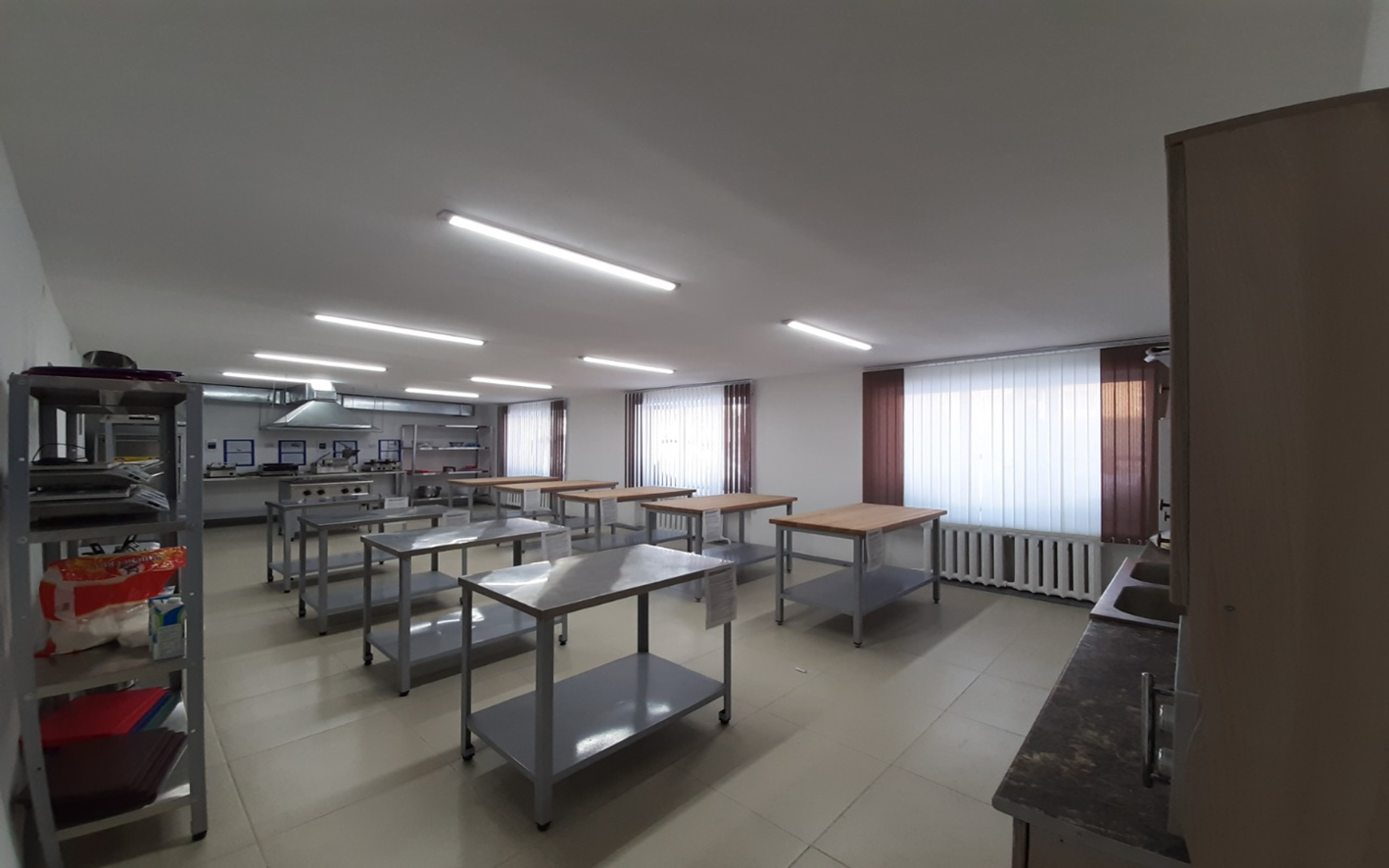 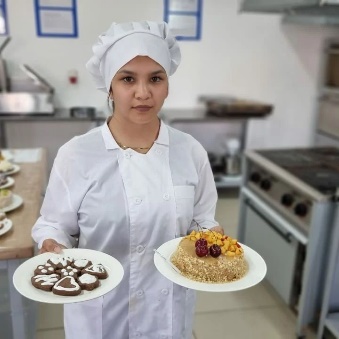 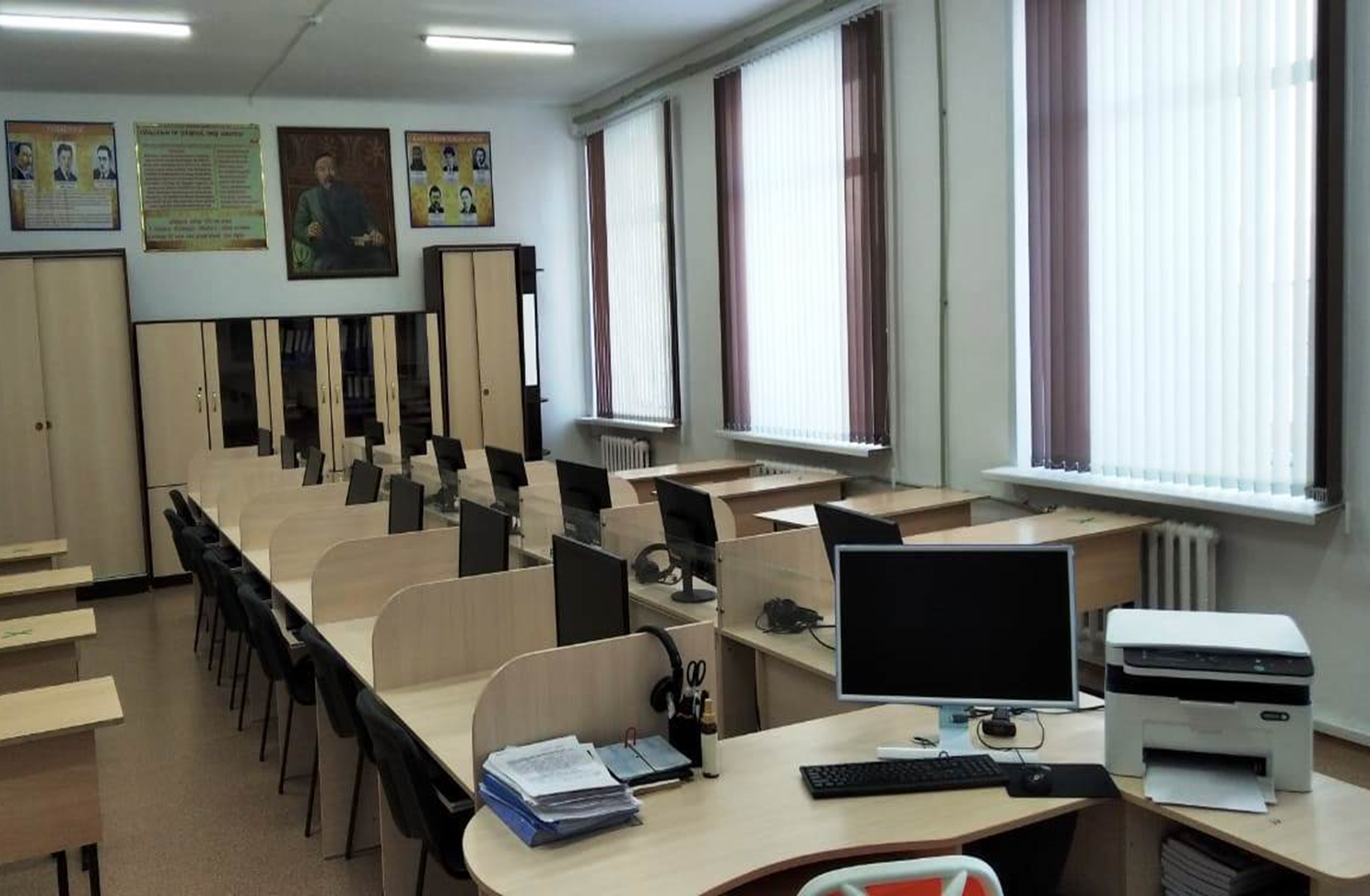 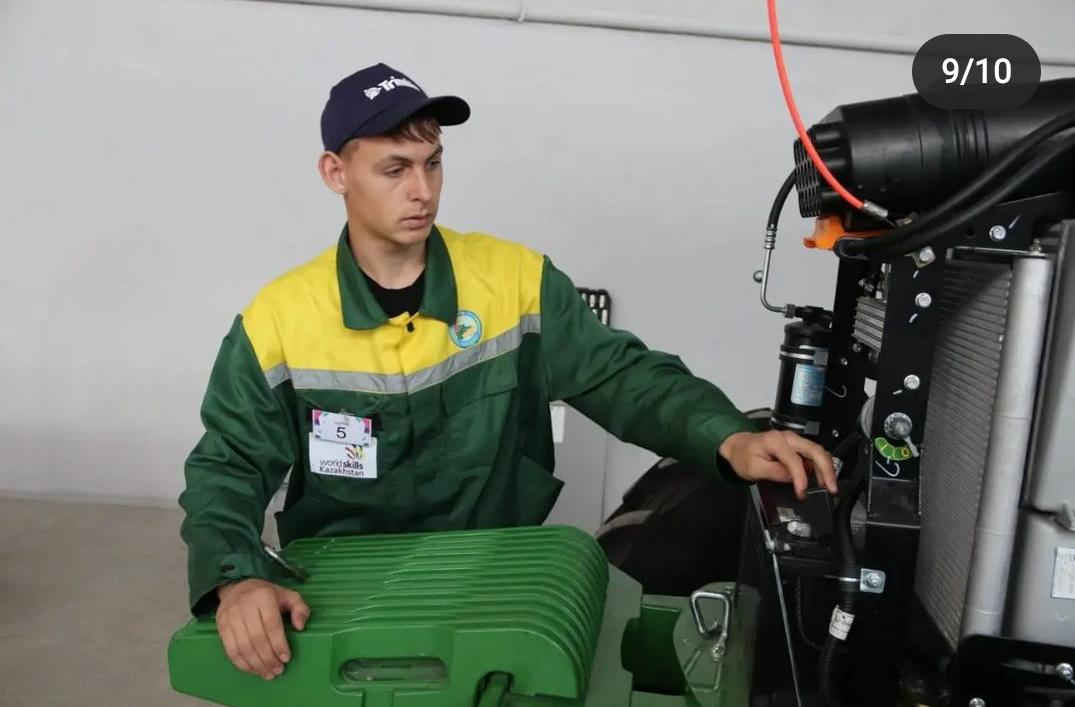 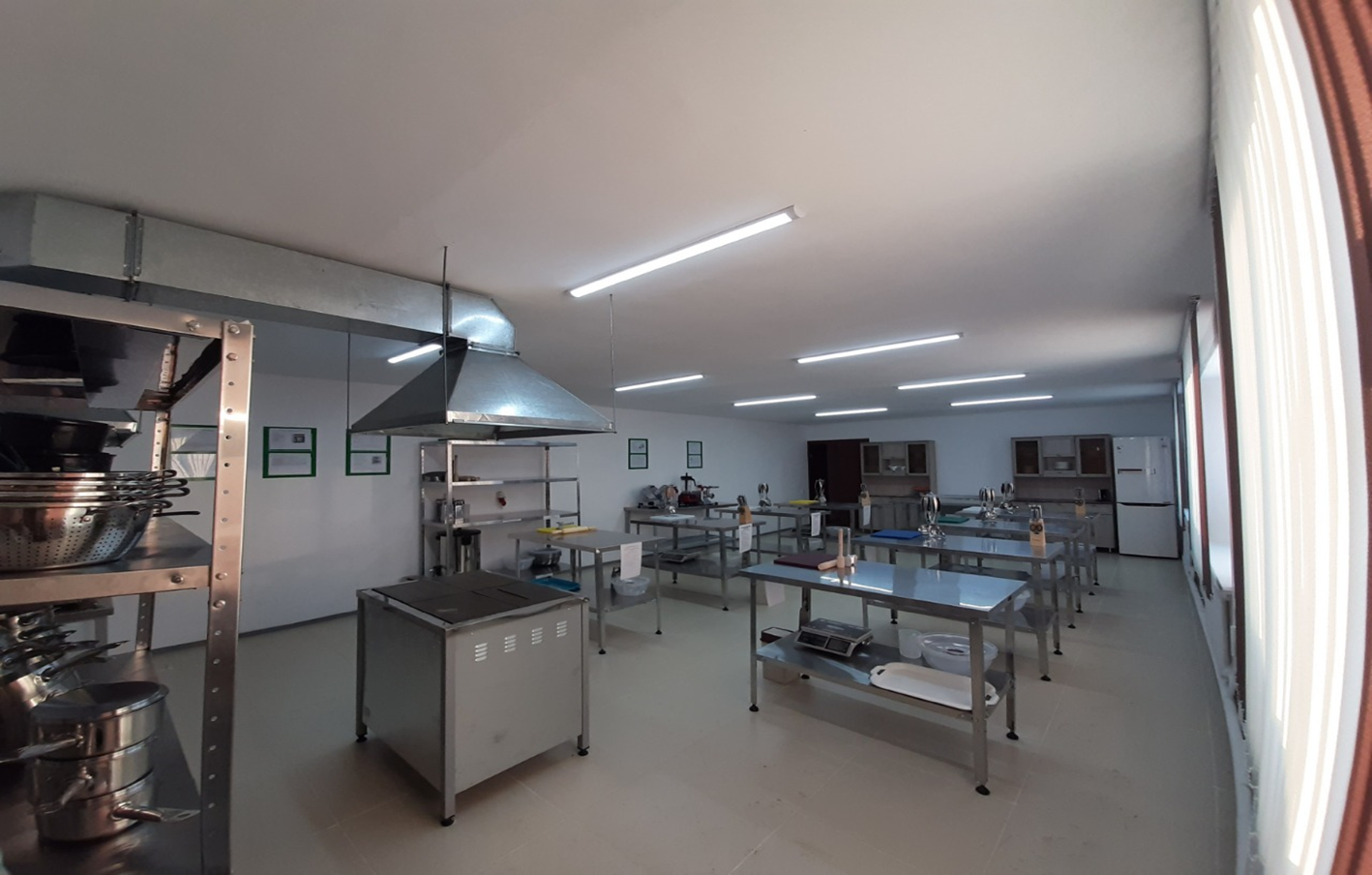 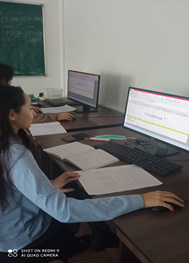 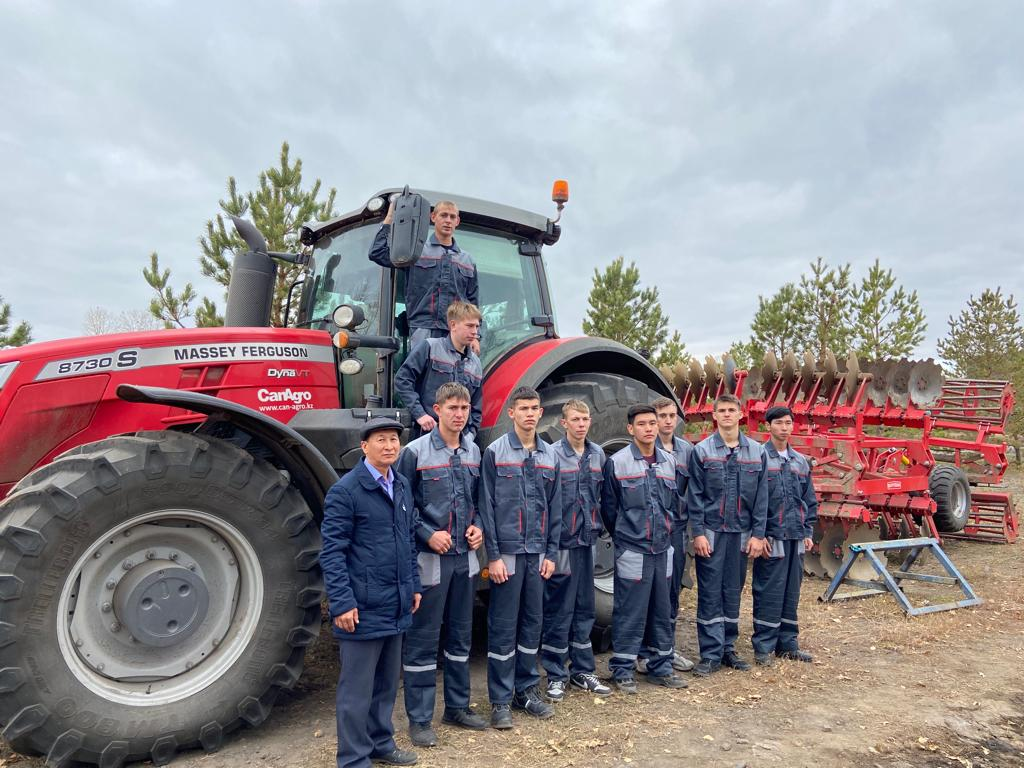 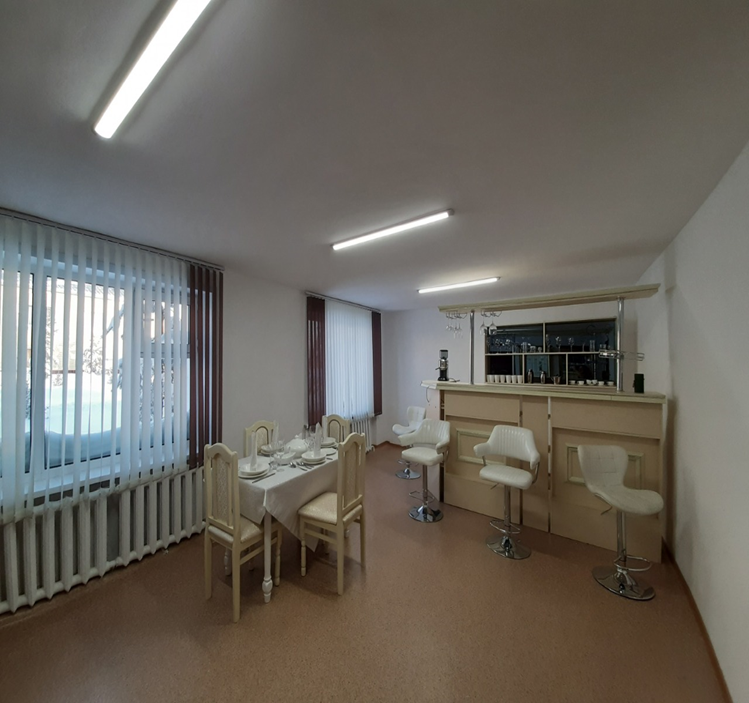 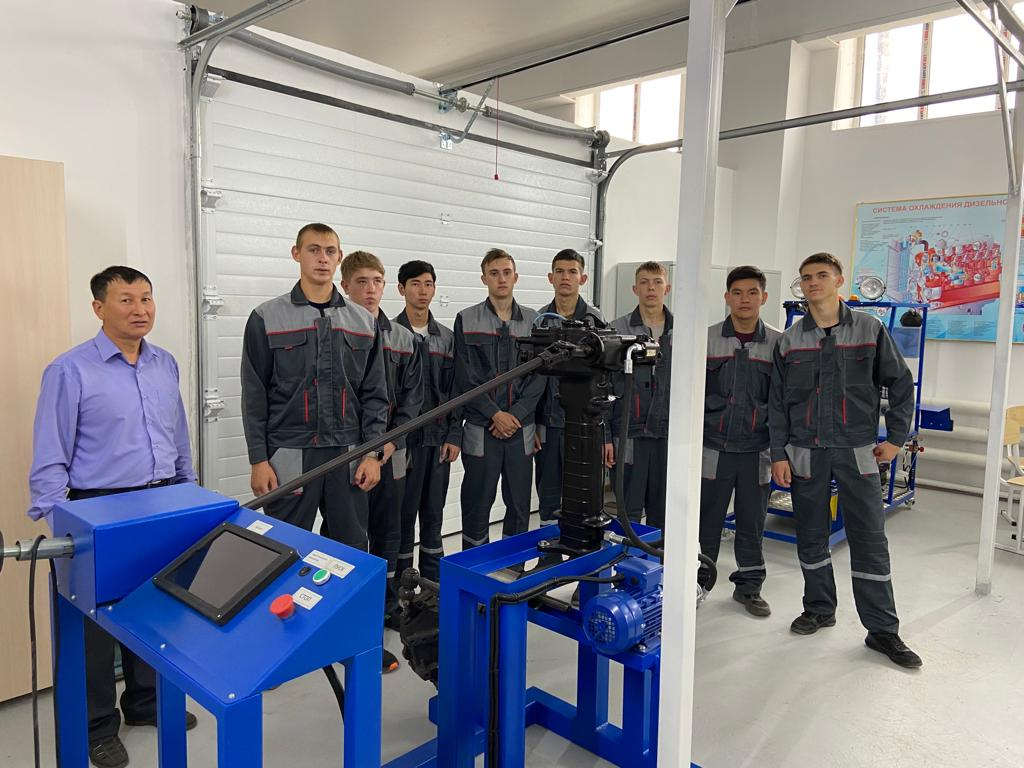 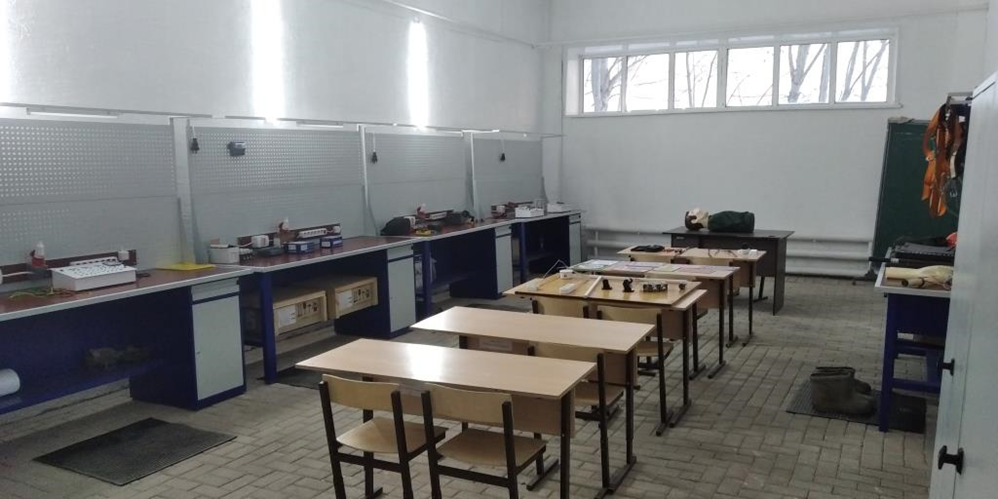 Сабақтан тыс жұмыстар
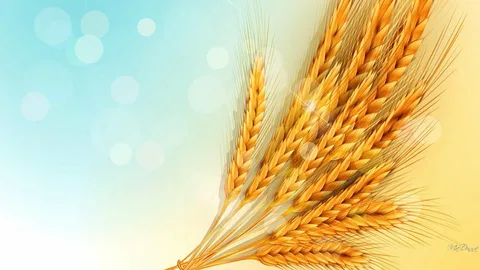 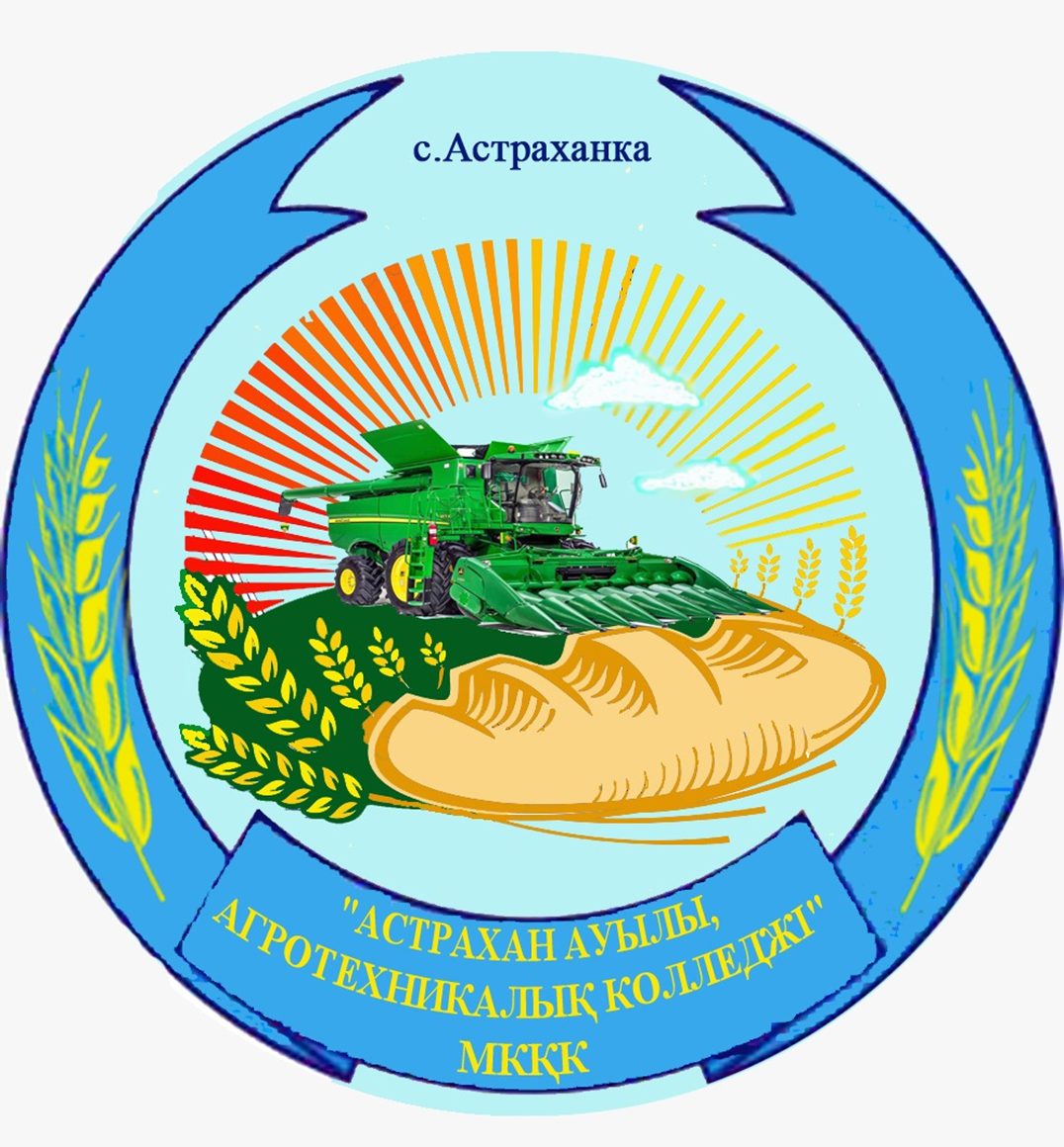 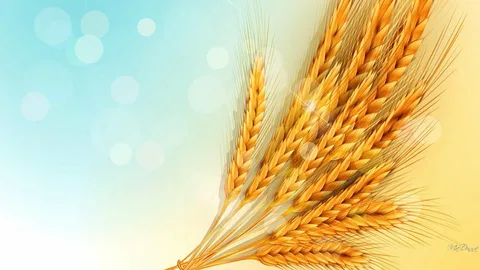 Қабылдау және оқыту шарттары
Үйірмелер мен клубтар
-«ҚР колледждерінің ТОП 100 студенті»
-Шашты модельдеу
-КДМ «Ашық жүрек» және
«SANALY URPAQ»
-Военно-патриотический клуб
«Жас сарбаз», «Отан» 
-КВН
-«50 табысты бизнес идеялар»
-«Ұлы дала»
- 50 табысты бизнес идеялар
-Музыкалық үйірме
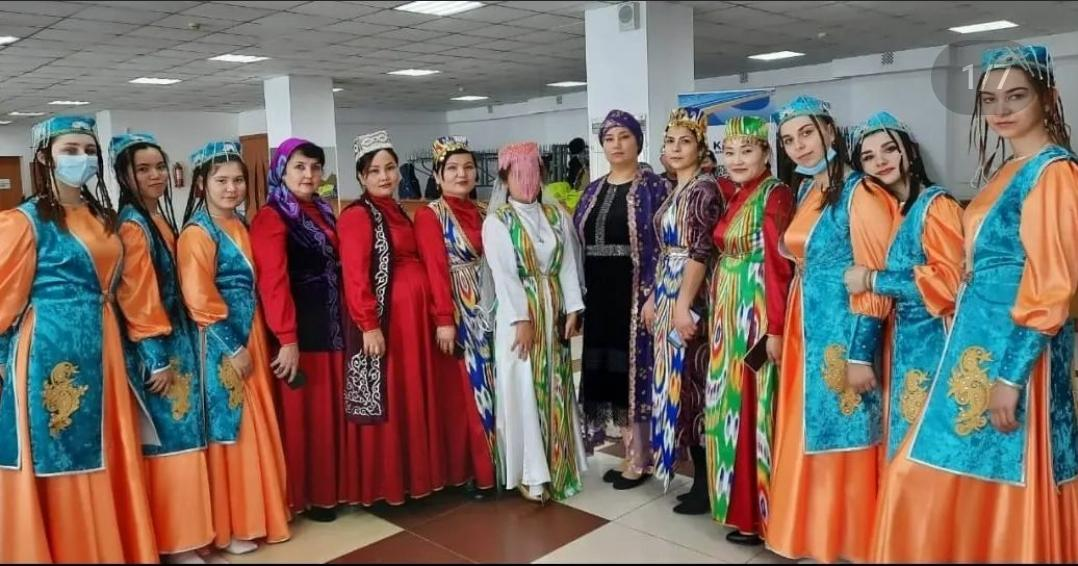 -Оқу мерзімі 2 жыл 10 ай, Мемлекеттік
 және орыс тілдерінде;
-Мемлекеттік үлгідегі Диплом;
-ТЕГІН ЖАТАҚХАНА;
-Тегін 4 рет тамақтану; 
-ай сайын  ШӘКІРТАҚЫ;
-оқу кезеңінде ӘСКЕРГЕ БАРУДЫ кейінге КЕЙІНГЕ ШЕГЕРУ;
-Қабылдау емтихандарынсыз қабылдау.
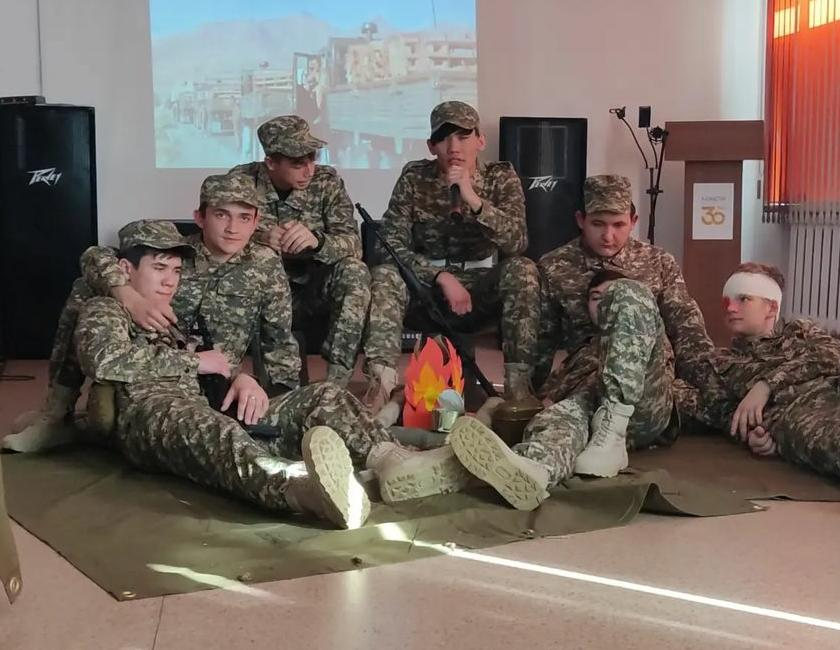 АҚМОЛА ОБЛЫСЫ БІЛІМ БАСҚАРМАСЫ 
ЖАНЫНДАҒЫ «АСТРАХАН АУЫЛЫ АГРОТЕХНИКАЛЫҚ КОЛЛЕДЖІ» 
МЕМЛЕКЕТТІК КОММУНАЛДЫҚ ҚАЗЫНАЛЫҚ КСӘІПОРЫНЫ
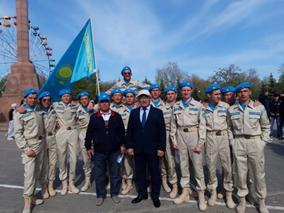 Документы для поступления в колледж
1. Емтихансыз оқуға қабылдау туралы өтініш;
2. білім туралы құжаттың түпнұсқасы; 
3. көлемі 3х4, саны 4 дана фотосуреттер.
4. флюроскоппен қоса берілген №075-У нысанындағы медициналық анықтама, 
5. жеке басын куәландыратын құжат, туу туралы куәлік (жеке басын сәйкестендіру үшін)
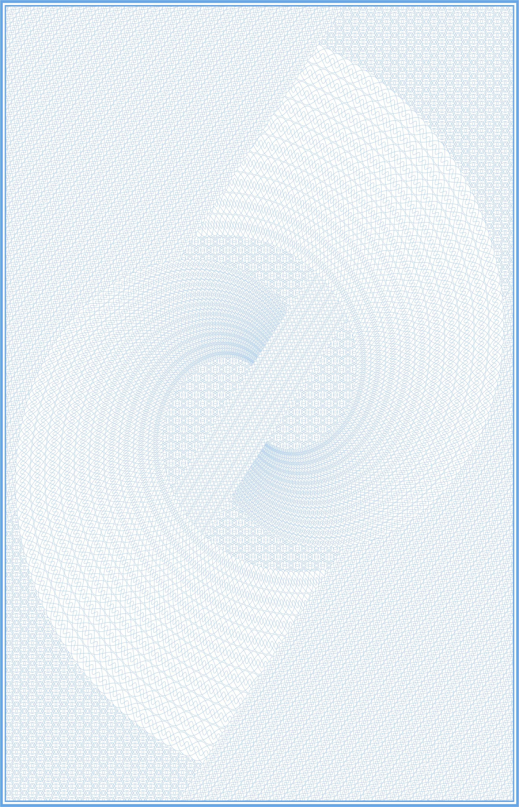 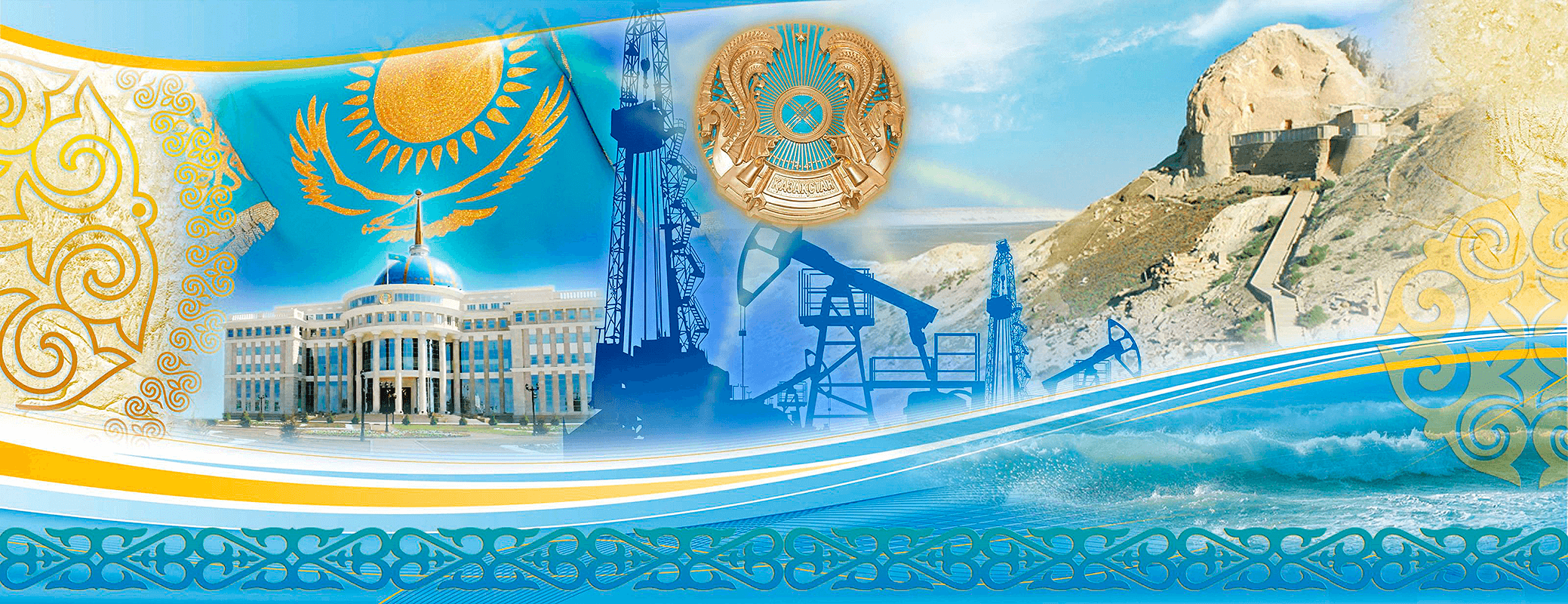 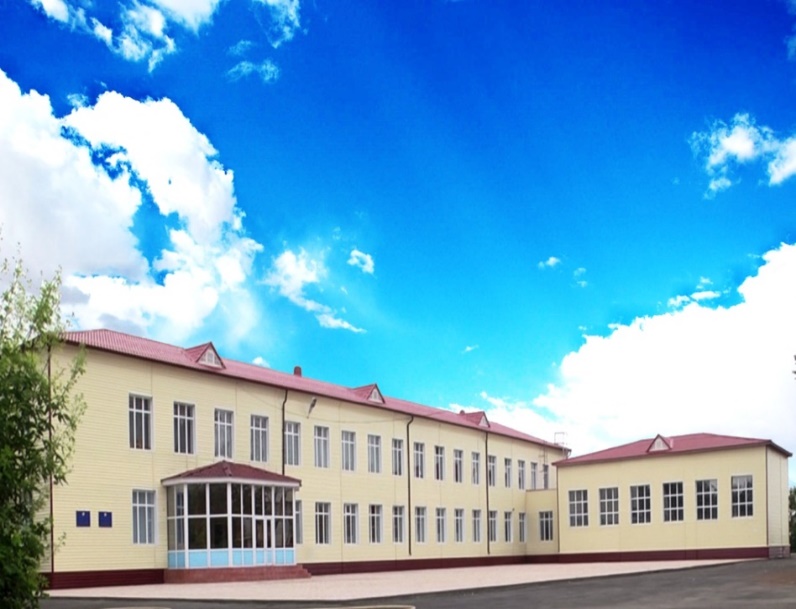 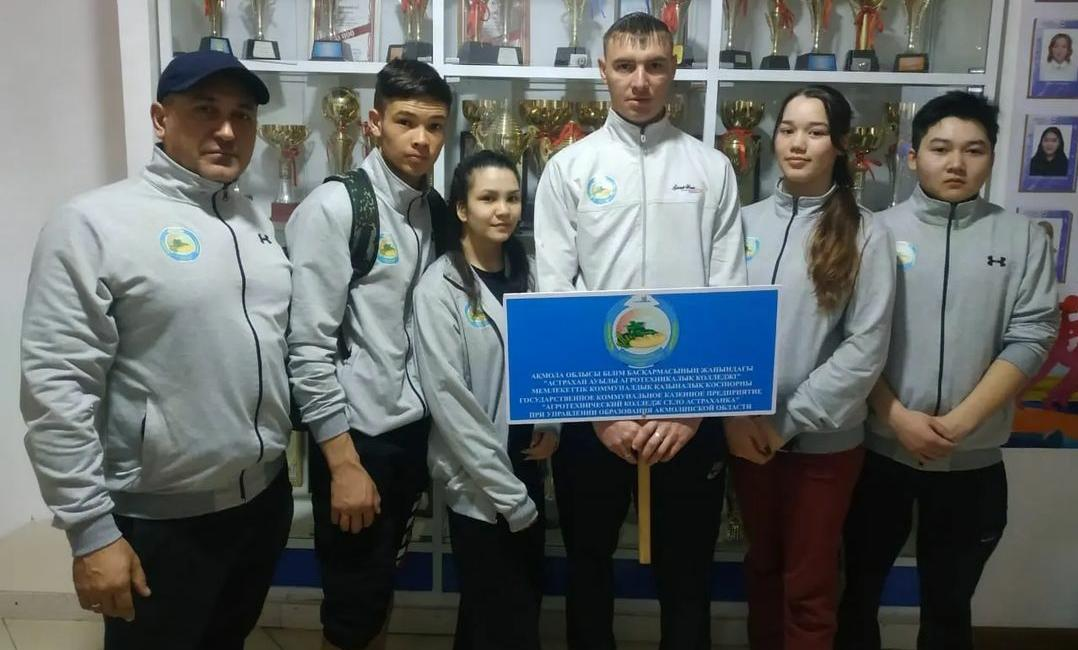 Спорт секциялары
-Волейбол
-Атлетическая гимнастика
-Қоян-қолтық ұрыс
-Баскетбол
-Шаңғы жаттығулары
-Футбол 
-Тоғыз құмалақ
-Үстел теннисі
-Шахмат-Дойбы
-Асық
Мы ждем Вас по АДРЕСу:
Ақмола облысы, Астрахан ауданы
 Астрахан ауылы
 Абылайхан көшесі№1 
«Астрахан ауылы ,Агротехникалық колледж, " МКҚК
Телефон: 8(716-41) 2-24-91 
 8 (716-41)  5-13-00
www.astrahan-atk.edu.kz
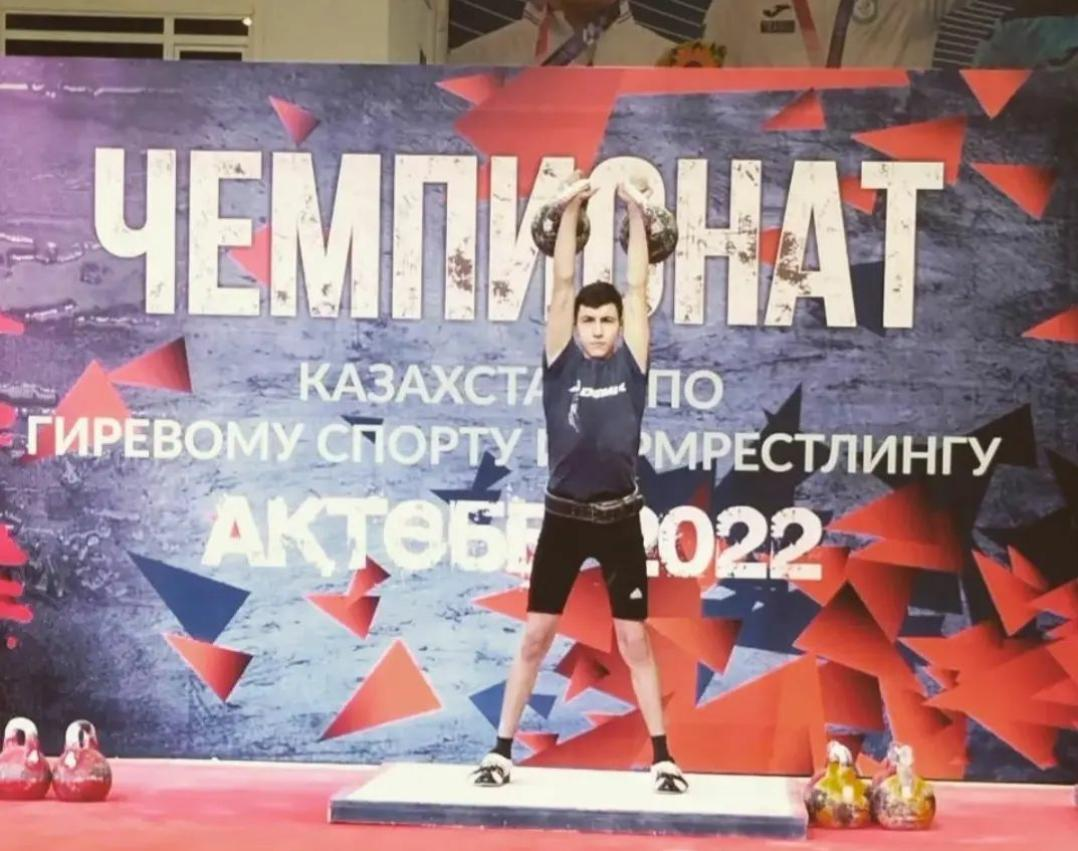 Жұмысшы мамандығын таңдау-
Табысты болашақты таңдау
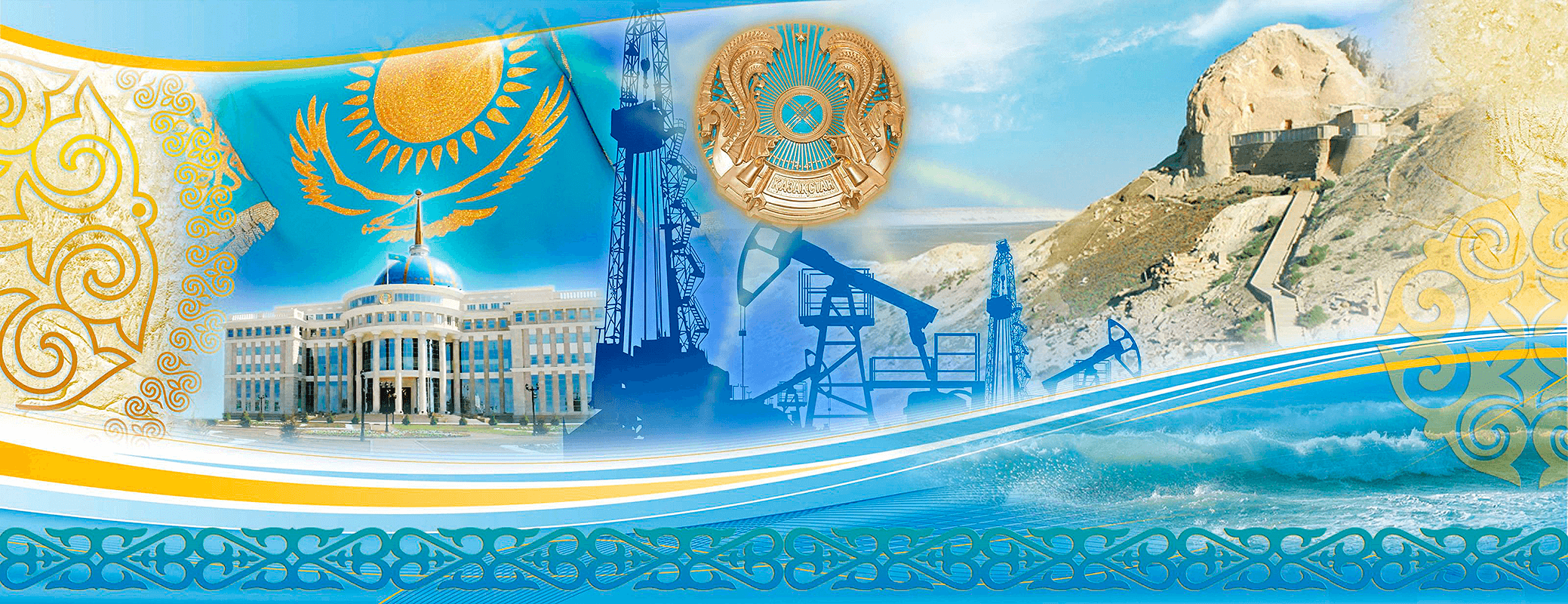